Конъюнктивиты у детей
Преподаватель: Беспалова Л.Г
2022 Саянск
Бактериальные конъюнктивит
а) гонорейный конъюнктивит, или гонобленнорея новорожденных
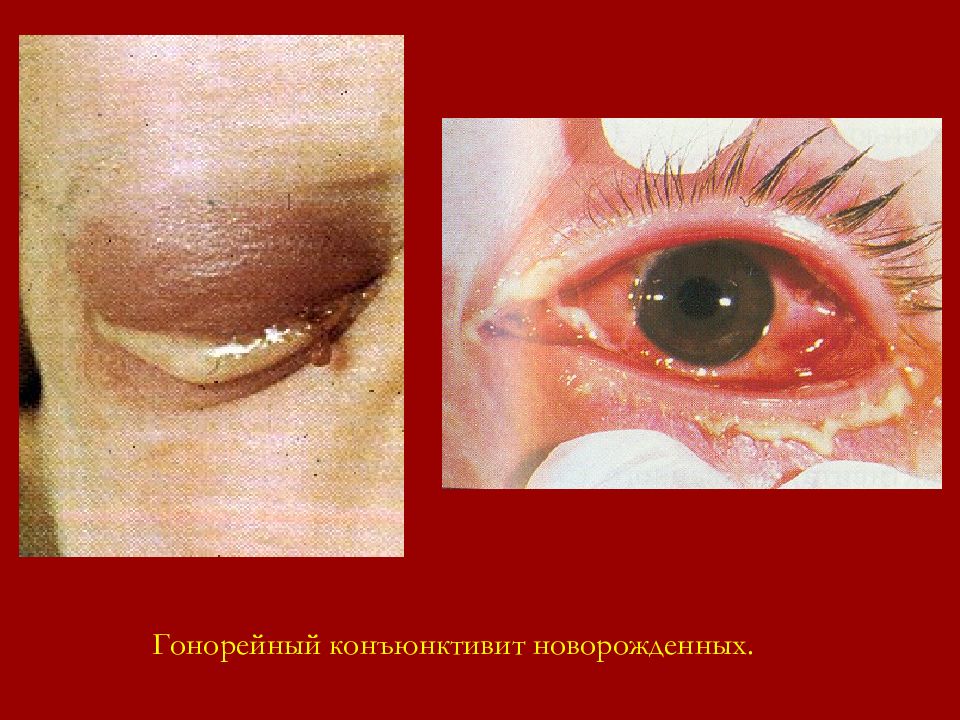 б) хламидийный
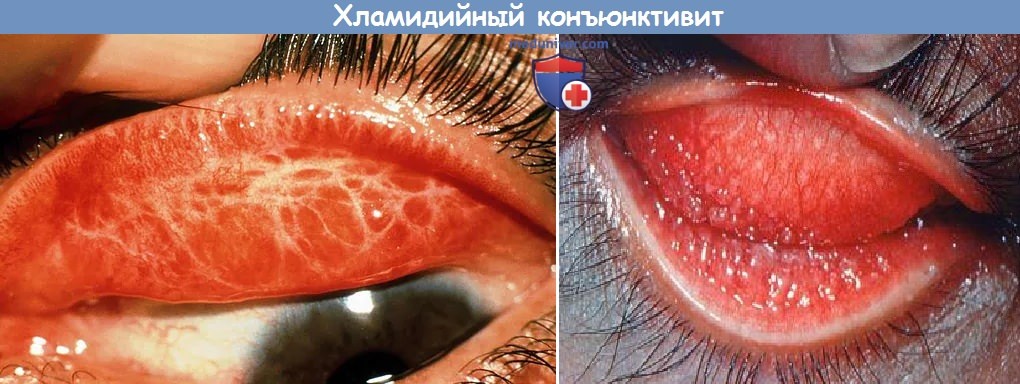 в) дифтерийный
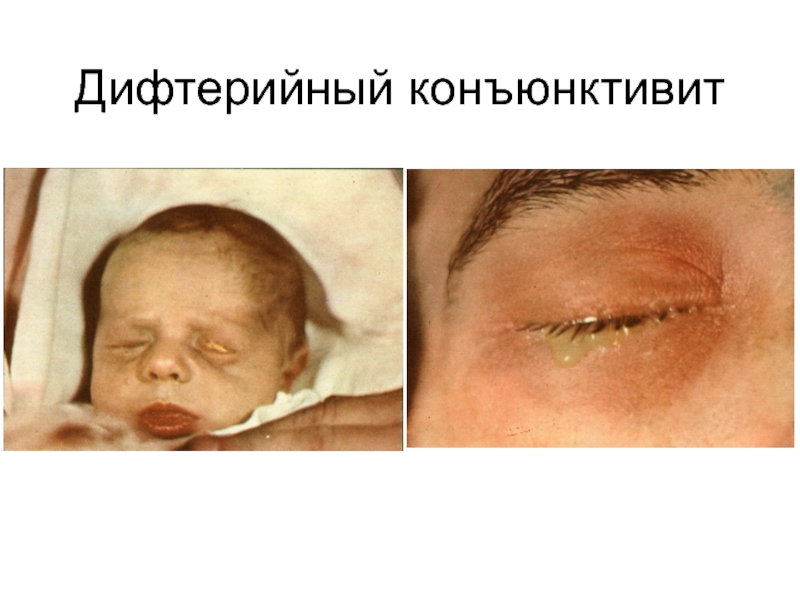 - герпетический конъюнктивит
«Кроличий Глаз»
Аллергический конъюнктивит
Зуд, слезотечение
Покраснение и отек конъюнктивы и век 
Обычно страдают оба глаза 
Лечение: 
Ограничение контакта с аллергенами
Противоаллергические капли 
При тяжелом течении: 
Местные стероиды
Антигистаминные внутрь 
Асит подъязычное и п/к введение малых доз аллергена
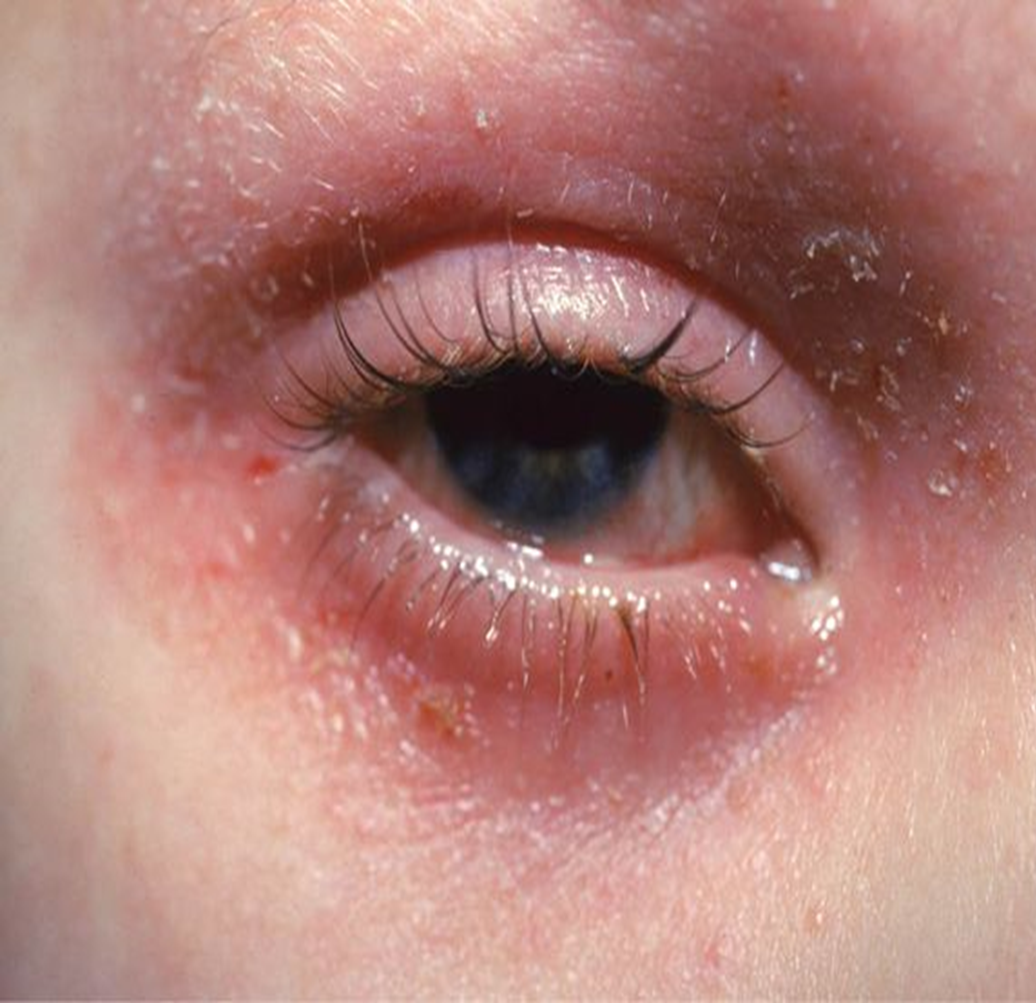